FYZIOLOGIE REPRODUKCE
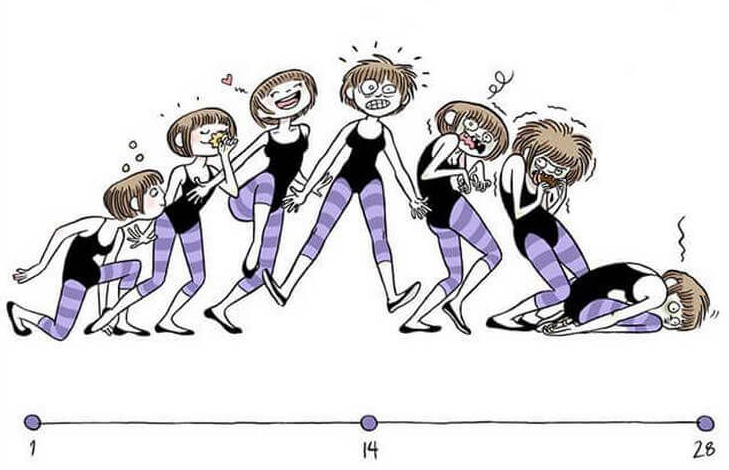 HYPOTALAMUS - HYPOFÝZA - GONÁDY
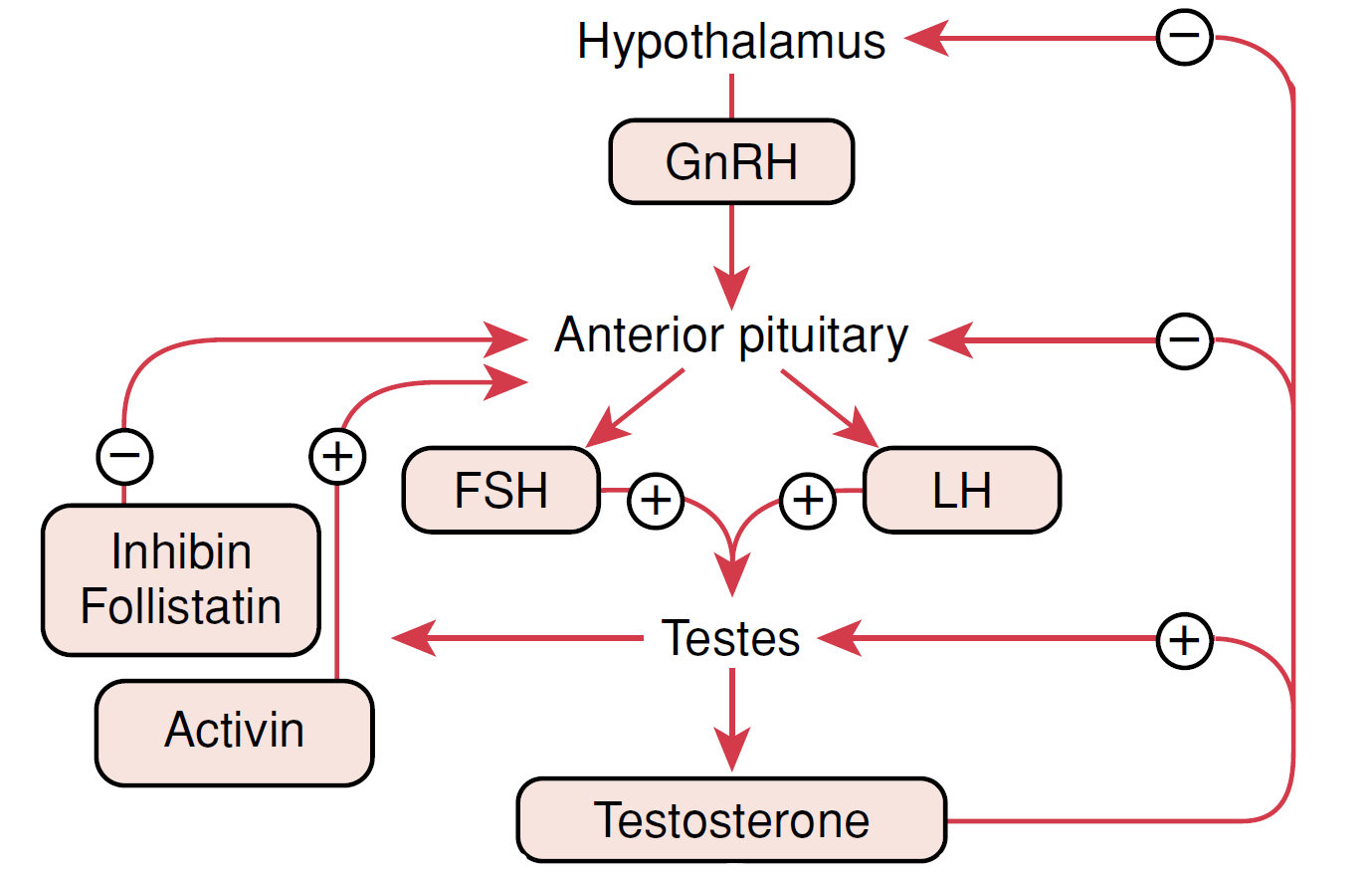 HYPOTALAMUS
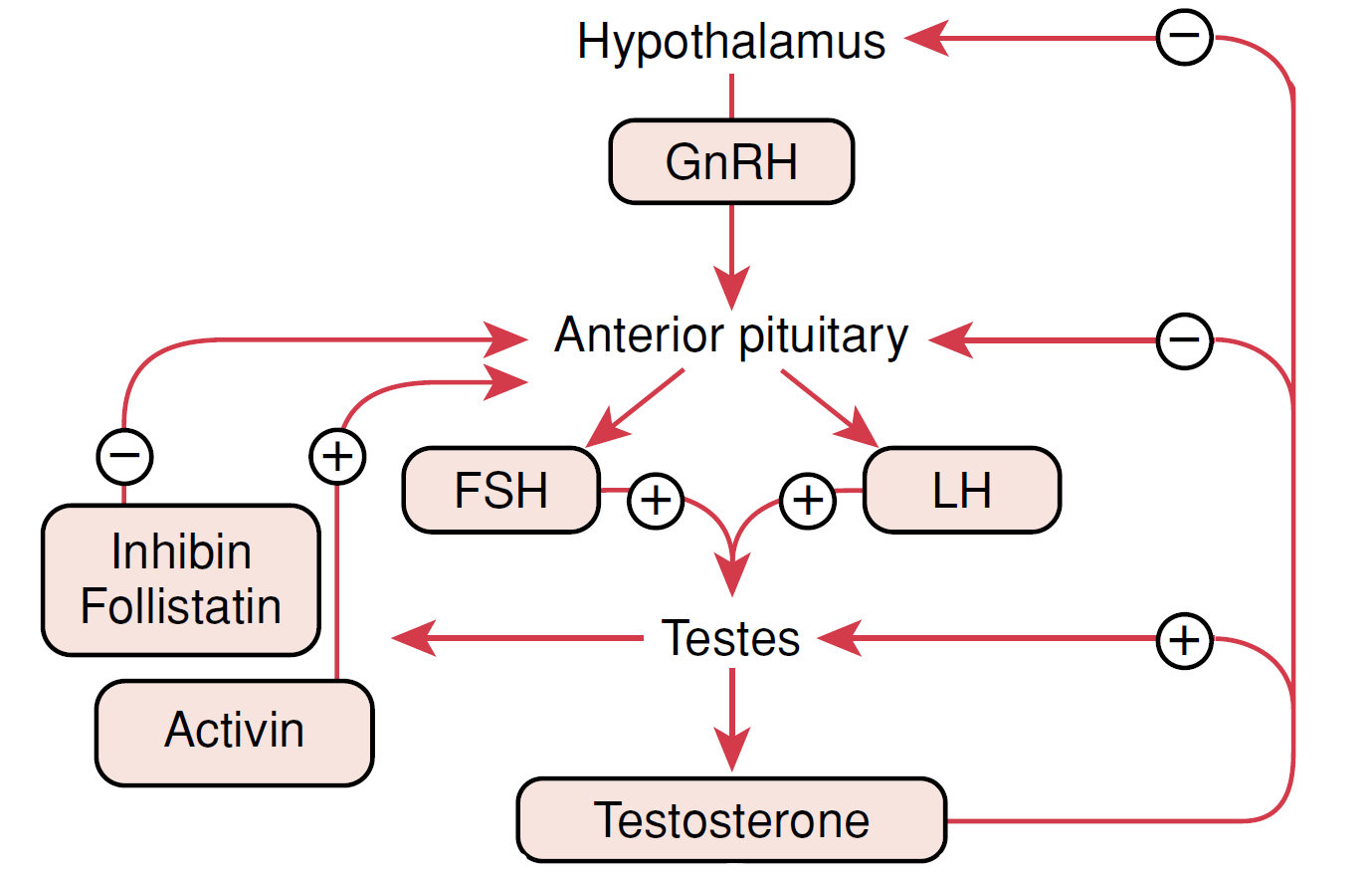 ADENOHYPOFÝZA
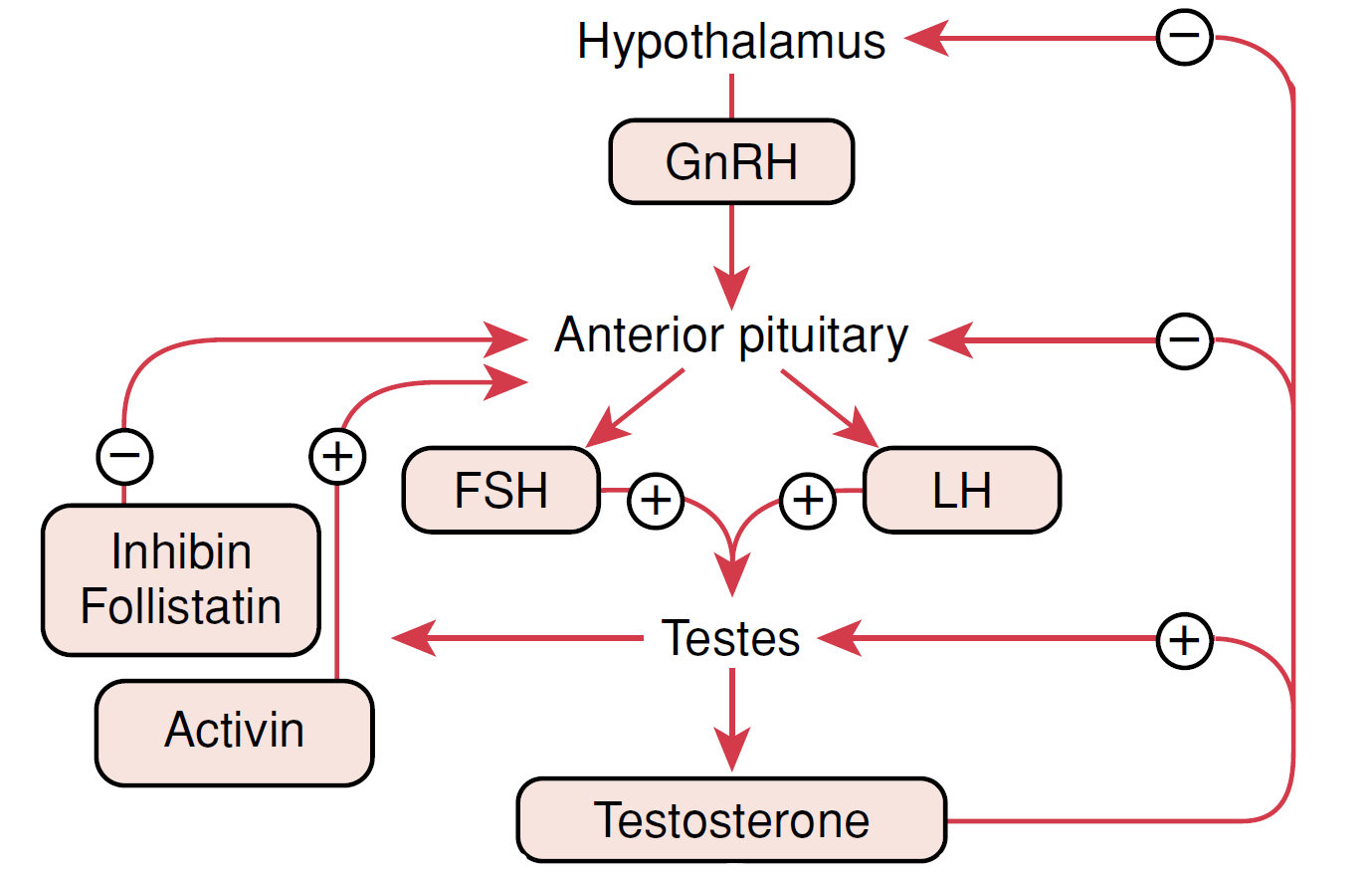 GONÁDY
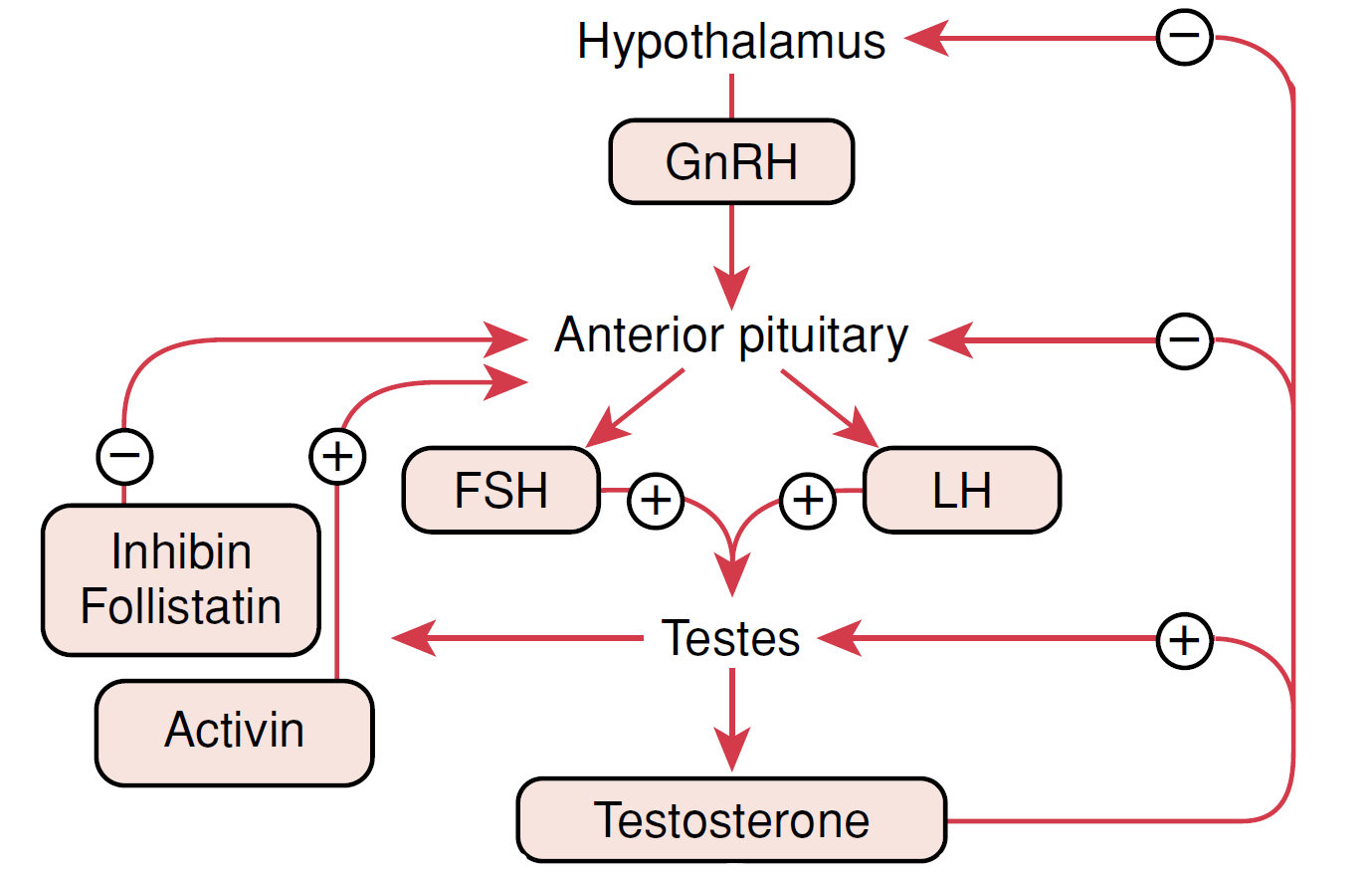 HYPOTALAMUS - HYPOFÝZA - TESTES
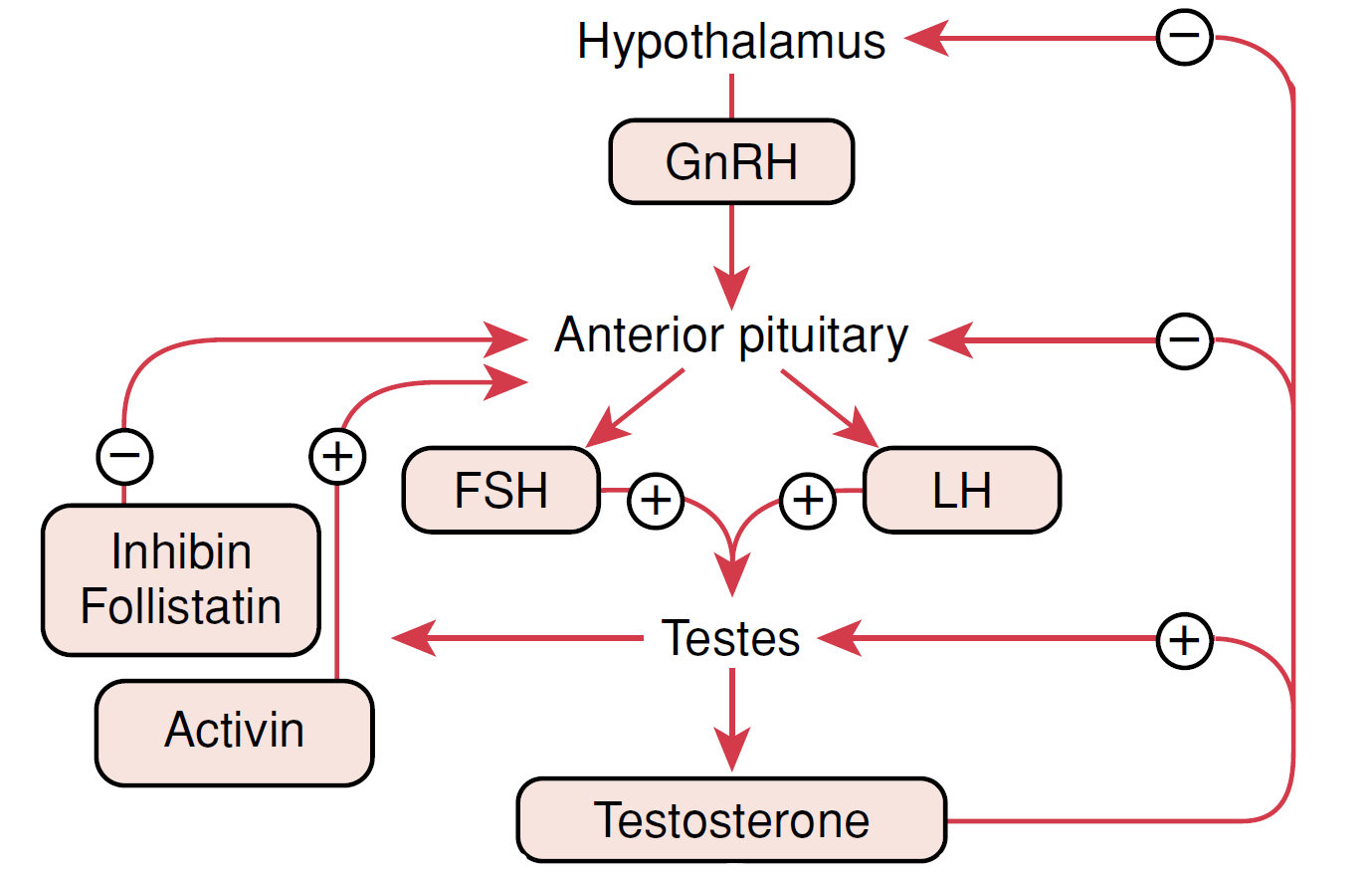 HYPOTALAMUS - HYPOFÝZA - GONÁDY
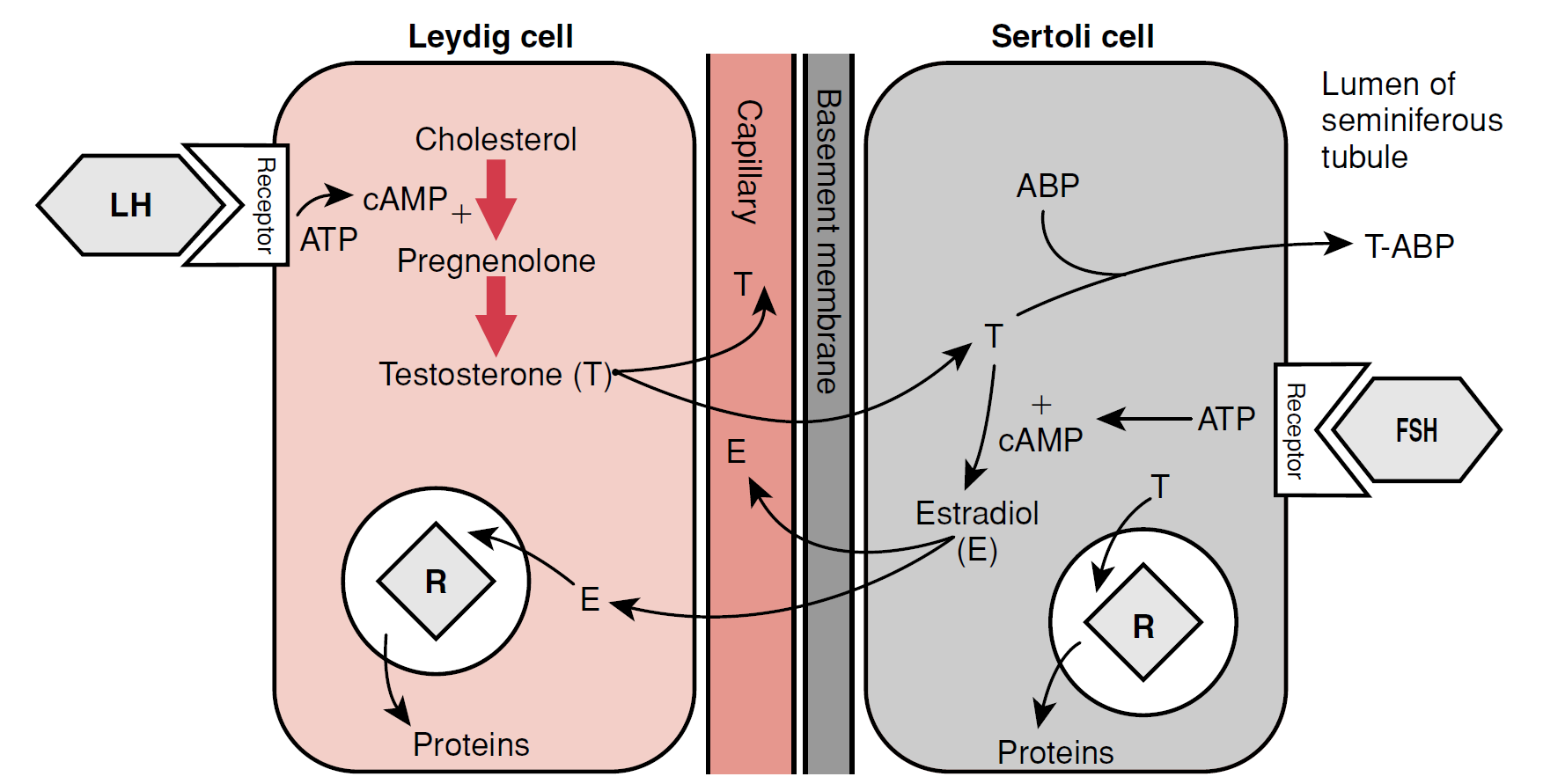 HYPOTALAMUS - HYPOFÝZA - GONÁDY
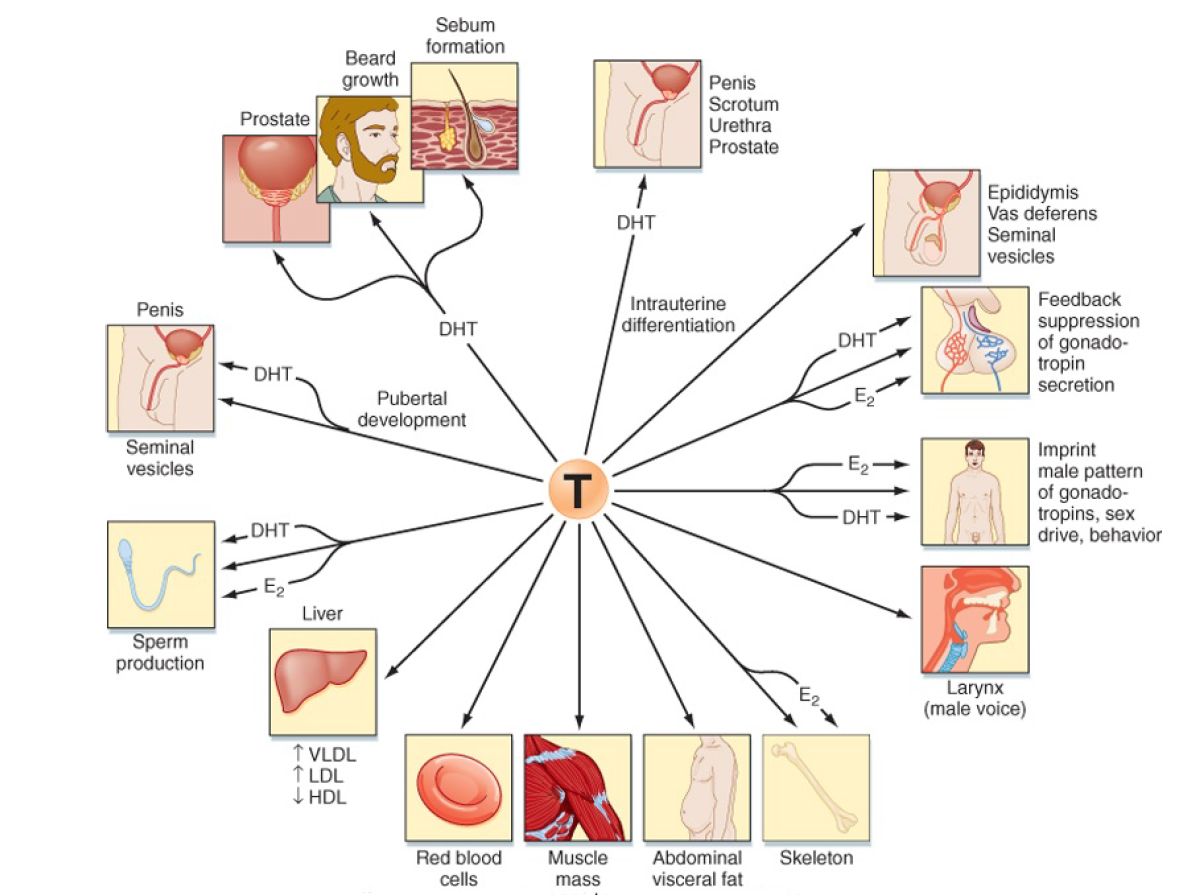 HYPOTALAMUS - HYPOFÝZA - GONÁDY
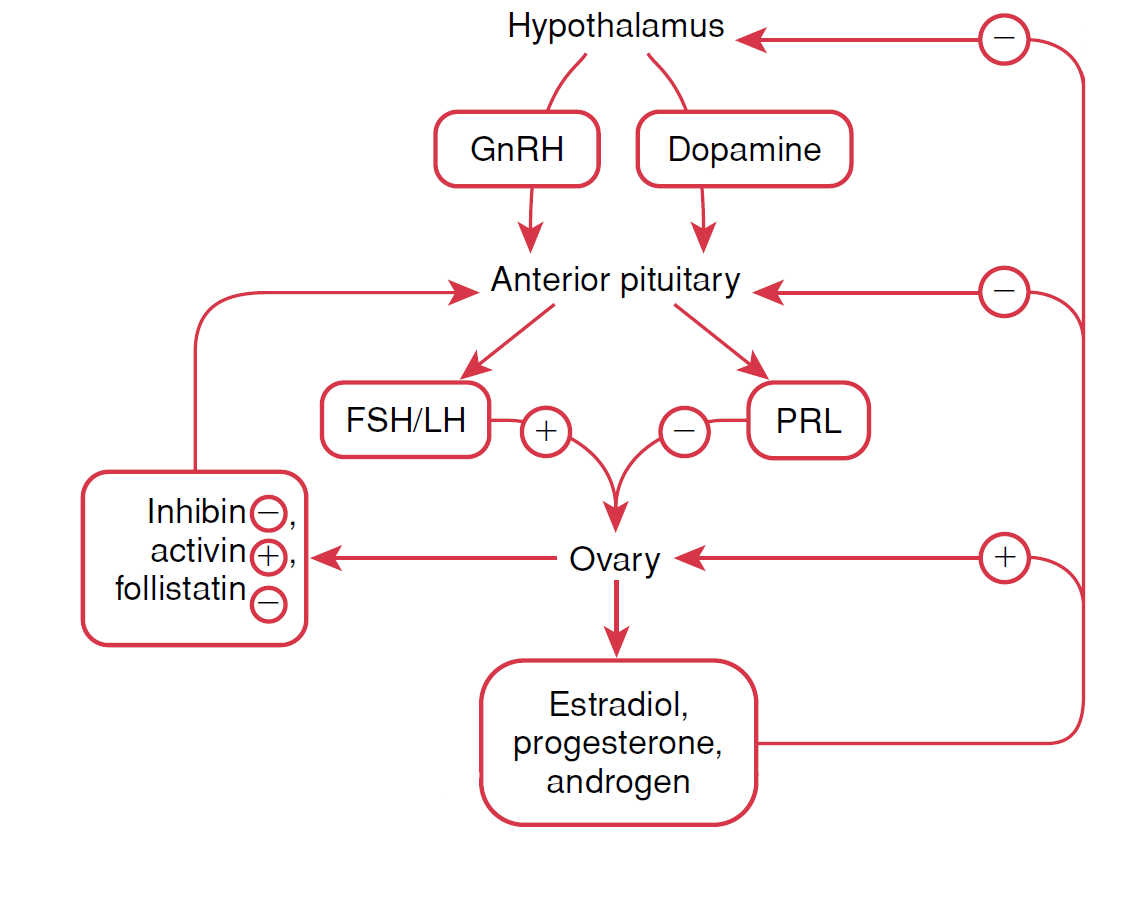 HORMONÁLNÍ CYKLUS
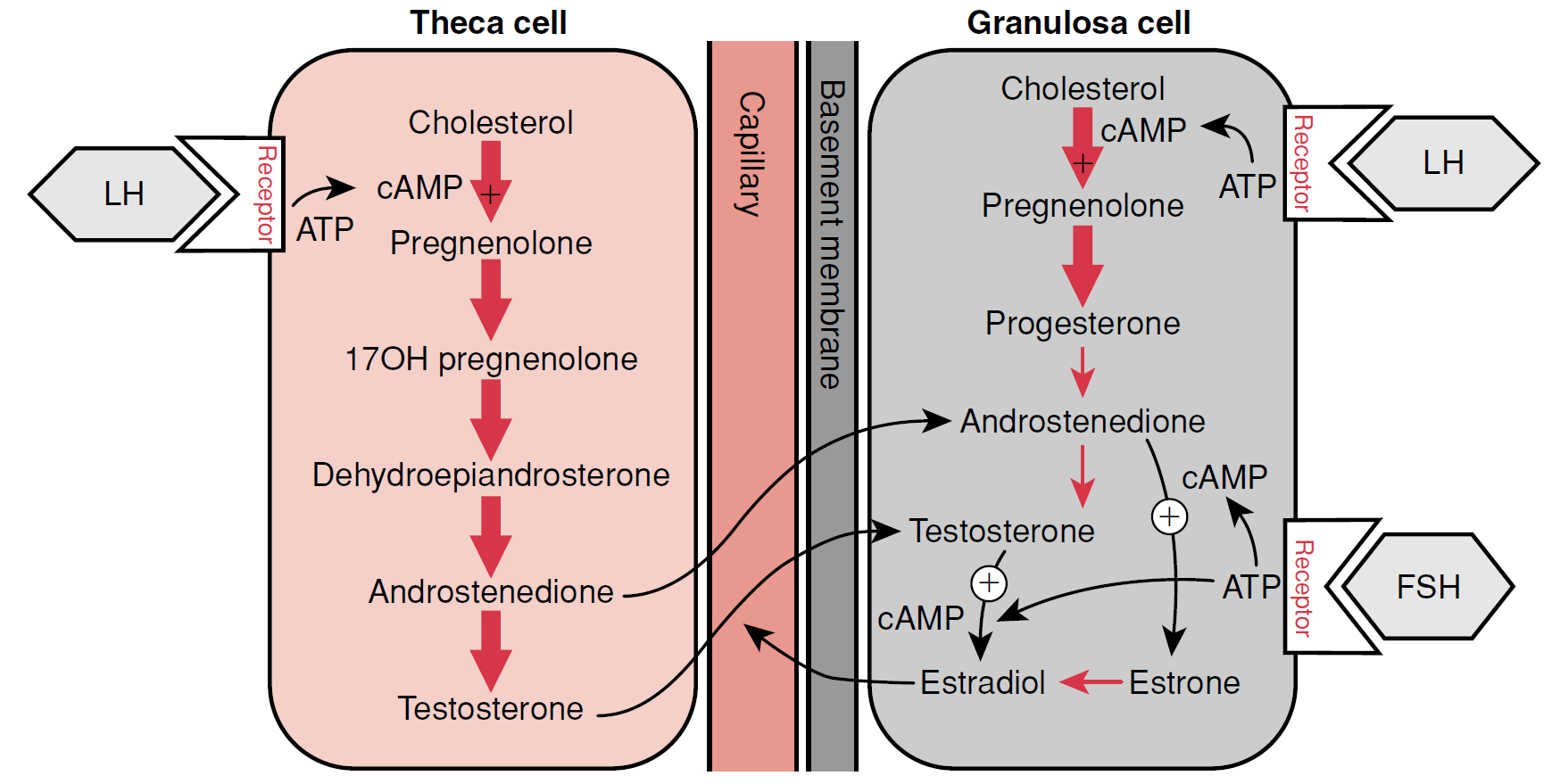 MENSTRUAČNÍ  CYKLUS
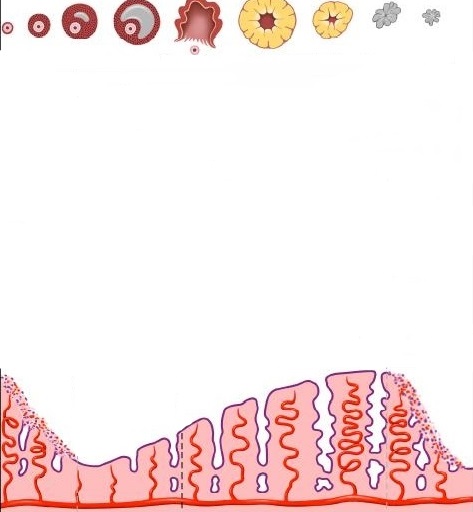 ovulace
rostoucí folikul
žluté tělísko
37◦
36◦
LH
FSH
P
E
1
14
28
1
folikulární fáze
luteální fáze
menstruační krvácení
[Speaker Notes: nebezpečí]
OVARIÁLNÍ  CYKLUS
primordiální folikul
primární folikul
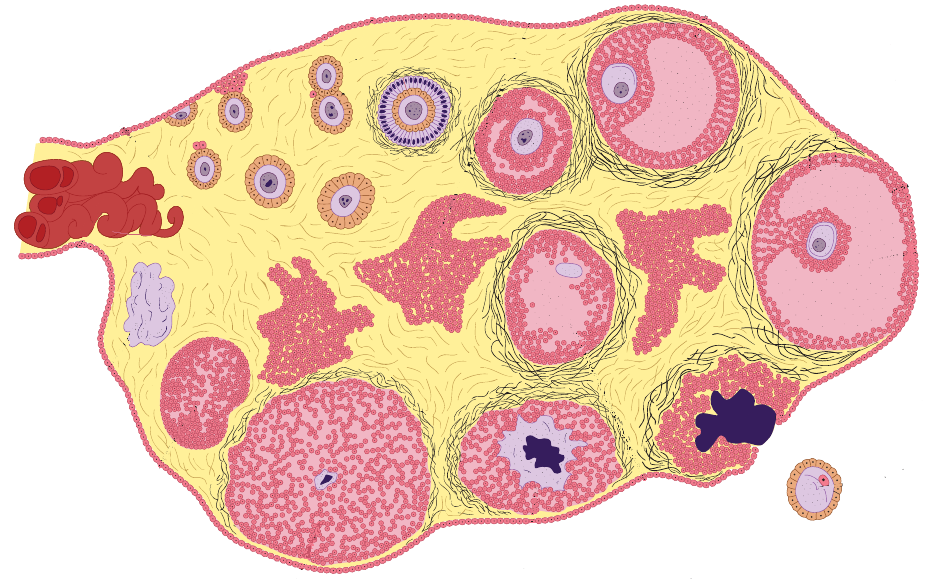 gráfůf folikul
bílé tělísko
corpus haemorraghicum
vajíčko
žluté tělísko
[Speaker Notes: nebezpečí]
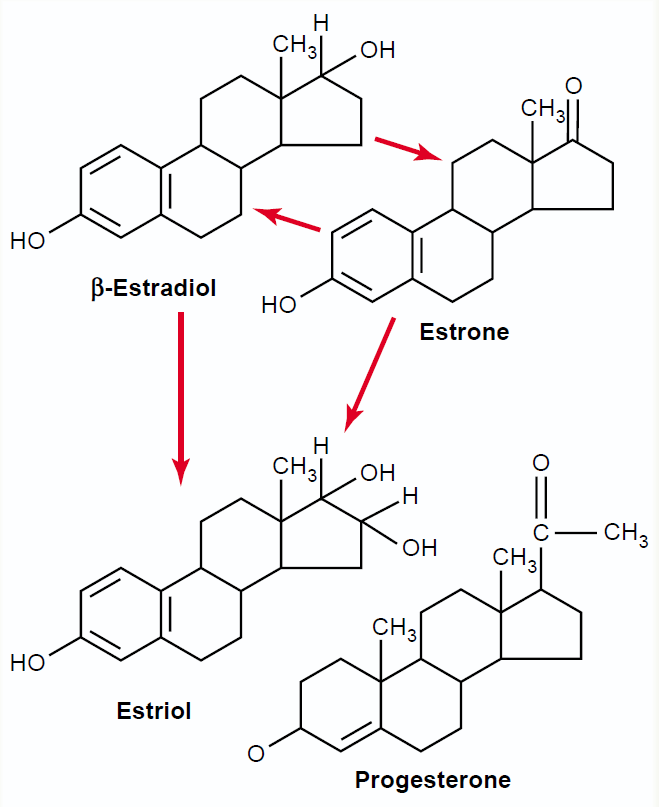 ÚČINKY  HORMONŮ
Estrogeny:

přeměňuje vaginální epitel, na epitel více rezistentní k traumatům/infekci
proliferace endometriálních žláz
proliferace mukózních žláz vejcovodů
vývoj stromální tkáně prsou
uložení tuku
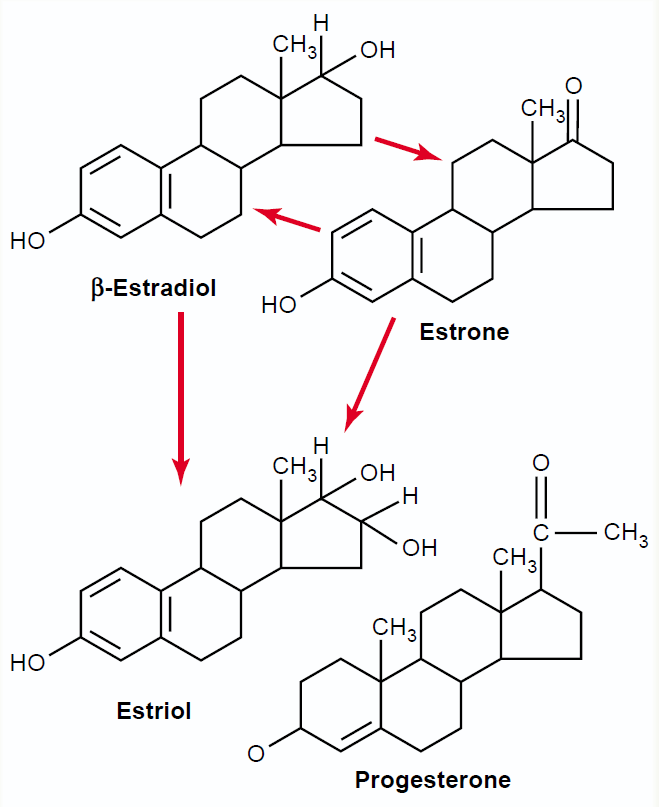 ÚČINKY  HORMONŮ
Estrogeny:

inhibuje aktivitu osteoklastů
stimuluje růst kostí
Menopauza
zvýšená aktivita osteoklastů, snížené zásobení vápníkem a fosfáty
snižuje metabolickou aktivitu
působí jako aldosteron
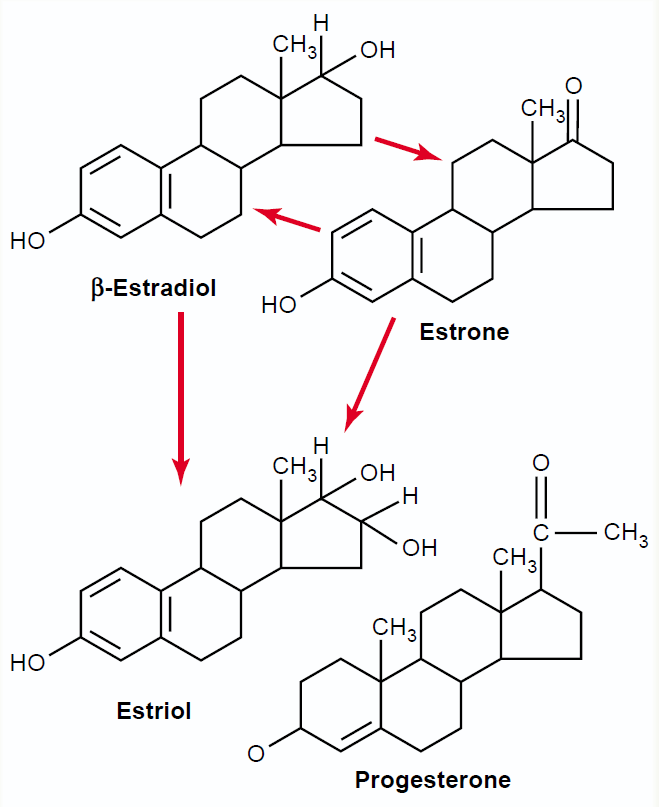 ÚČINKY  HORMONŮ
Progesteron:

sekretorní změny endometria (luteální fáze)
podpora sekrece mukózní vrstvy vejcovodů (trofika-fertilizáce)
vývoj lobulů
ANTIKONCEPCE
BARIÉROVÉ METODY:
mužský kondom
ženský kondom
cervikální klobouček
pesar
NITRODĚLOŽNÍ TĚLÍSKA:
měděná nitroděložní tělíska
nitroděložní tělíska s levonorgestrelem
HORMONÁLNÍ 
ANTIKOMCEPCE:
tablety užívané per os
podkožní implantáty
náplasti
nitroděložní tělíska
vaginální kroužky
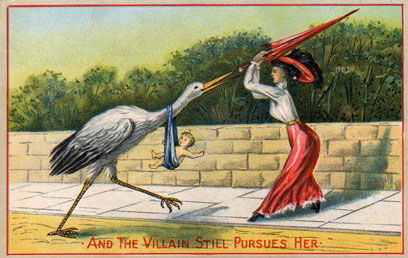 METODY ZALOŽENÉ 
NA JISTÉM ZPŮSOBU 
CHOVÁNÍ:
přirozené plánování rodičovství
přerušovaná soulož
laktace
STERILIZACE:
podvázání vejcovodů
vasektomie
[Speaker Notes: nebezpečí]
ORÁLNÍ  HA
P
0,4
E
0,3
0,2
0,1
0
1
7
21
28
dny
14
[Speaker Notes: nebezpečí]
ORÁLNÍ  HA
Progesteronní účinky:
Inhibice ovulace potlačením LH;
Zahušťování cervikálního hlenu - transport spermií;
Možná inhibice kapacitace spermií;
Omezení implantace - atrofie endometriálních žláz.
Estrogenní účinky zahrnují :
Částečná inhibice ovulace - potlačení FSH a LH, v závislosti na dávce;
Změna sekrecí a buněčných struktur endometria.
[Speaker Notes: nebezpečí]
BENEFITY  A  RIZIKA  HA
snížení rizika vzniku celkové rakoviny o 12%:
- ca ovaria
- ca endometria
- ca kolorektra
- ovarialní cysty
Akne a androgenní projevy
Úprava poruch menstr. cyklu (dysmenorea, polymenorea..)
↓ výskyt zánětlivé pánevní nemoci
Socioekonomické benefity (plánování rodičovství)
Trombotická nemoc
-  1-2/100t/rok vs. 2-4/100t/rok
-  !vrozené poruchy koagulace!
rakovina prsů ? 
-nejspíše nepatrně po dobu užívání
nemoci asociované s VTE a AT (infarkt myokardu, cévní mozková příhoda) 
vzácně spouštěč migrén 
lékové interakce (CYP450)
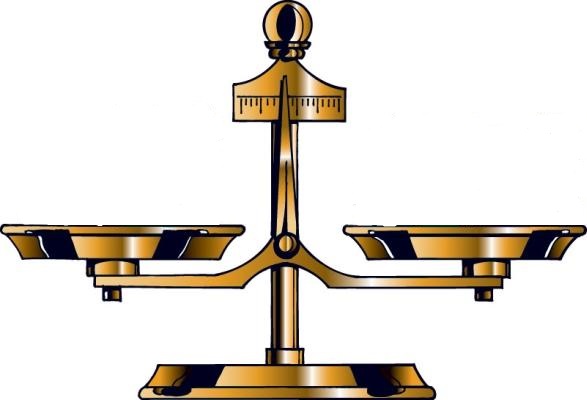 HA je léčivo, které se nesmí užívat navzdory kontraindikacím
[Speaker Notes: nebezpečí]
PROCESY  OPLODNĚNÍ
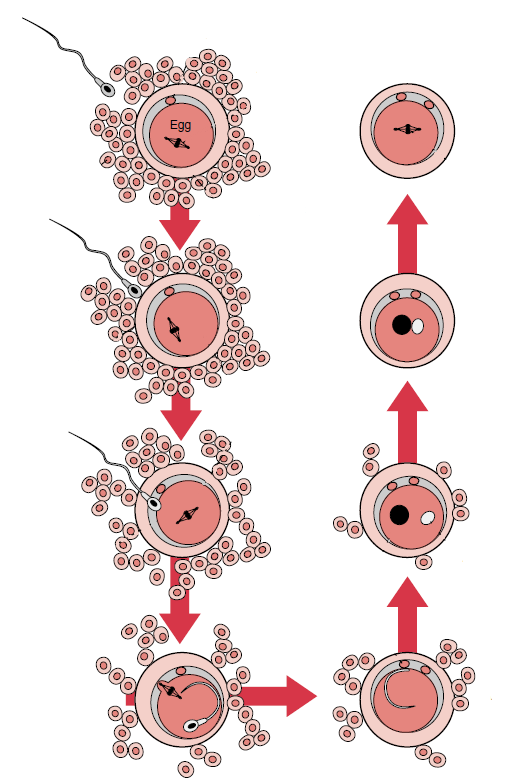 BLASTOCYSTA
PRVNÍ POLÁRNÍ TĚLÍSKO
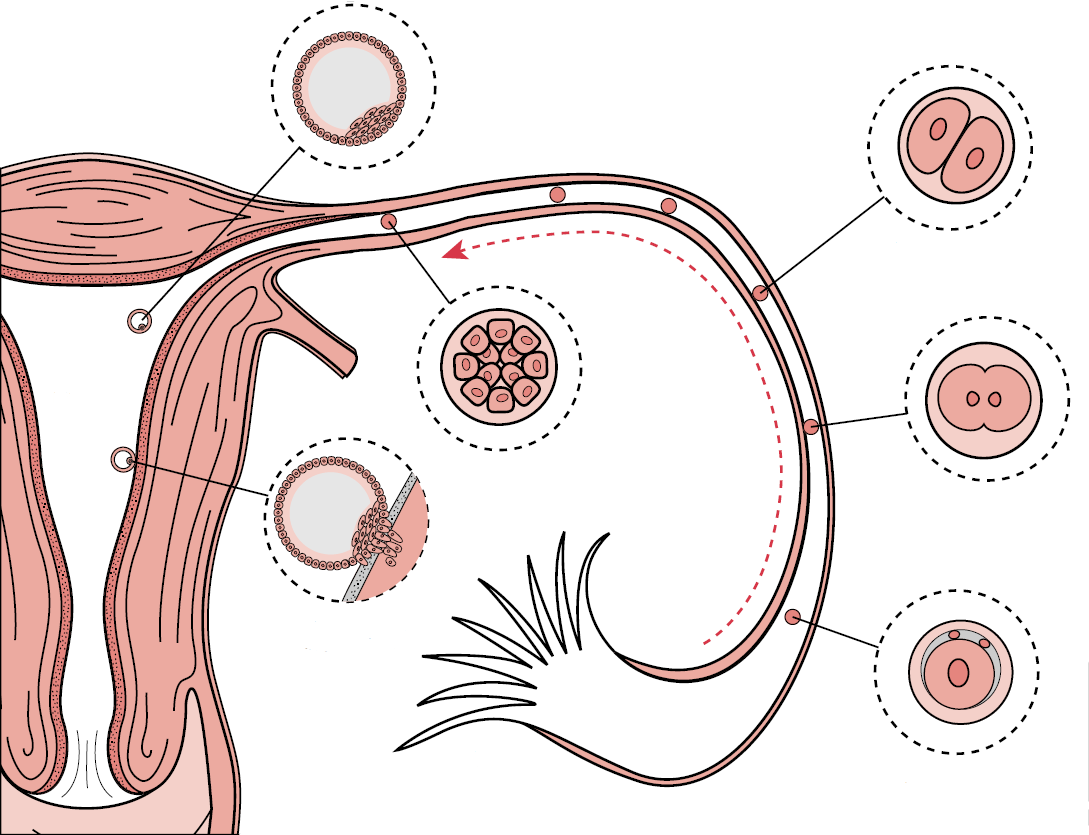 GRANULÓZNÍ
BUŇKY
I. MITOTICKÉ DĚLENÍ
ZONA PELLUCIDA
MORULA
OOPLAZMA
PRVNÍ DĚLENÍ
MUŽSKÝ
PRONUKLEUS
IMPLANTACE
ŽENSKÝ
PRONUKLEUS
OOLEMMA
DRUHÉ POLÁRNÍ
TĚLÍSKO
FIMBRIE
OPLODNĚNÍ
[Speaker Notes: nebezpečí]
FUNKCE PLACENTY
TRANSPORTNÍ FUNKCE
transport respiračních plynů
transport a metabolismus sacharidů
transport a metabolismus aminokyselin 
transport a metabolismus lipidů
transport vody, minerálů a vitaminů
ENDOKRINNÍ FUNKCE
Estrogeny
Progesteron
Lidský choriongonadotropin
Lidsky placentární laktogen
Faktory růstu (epidermal and insulin-like growth factors)
PROTEKTIVNÍ FUNKCE
Cytochrom P450 (xenobiotiky)
Pinocytóza (IgG)
Bariera proti přenosu bakterií, virů atd.
[Speaker Notes: nebezpečí]
TĚHOTENSKÉ  HORMONY
glykoproteinový hormon
vzniká v syncytiotrofoblastu
může být určen v krvi již 6. den po početí
není absolutně specifický pro těhotenství
účinek na varlata plodu
↓ - mimoděložní těhotenství, mrtvý plod
↑ - mnohočetné těhotenství a diagnostika trisomie 21 - Downův syndrom
hCG
Koncentrace hormonů v plazmě matky
4
8
12
16
20
24
28
36
40
32
1
2
3
[Speaker Notes: In Down's syndrome (DS) pregnancies, serum hCG remains significantly high compared to gestation age-matched uncompromised pregnancies. It has been proposed that increased serum hCG levels could be due to transcriptional hyper-activation of the CGB (hCG beta) gene, or an increased half life of glycosylated hCG hormone, or both. Another possibility is that serum hCG levels remain high due to reduced availability of the hormone's cognate receptor, LHCGR, leading to lack of hormone utilization.]
LIDSKÝ CHORIONGONADOTROPIN
INDUKCE PRODUKCE PROGESTERONU
hCG
SYNCYTIOTROFOBLAST
LHCGR
UDRŽENÍ BUNĚK V KLIDOVÉM STAVU
LHCGR
LHCGR
LHCGR
INDUKCE INVAZE TROFOBLASTU
INHIBICE APOPTOZY
INDUKCE PLACENTÁRNÍ/DĚLOŽNÍ ANGIOGENEZE
ENDOTELOVÉ
BUŇKY
LEIOMYOCYTY
ŽLUTÉ TĚLÍSKO
[Speaker Notes: nebezpečí]
TĚHOTENSKÉ  HORMONY
proteinový hormon
heterodimer,  dva peptidové řetězci 24 a 29 aminokyselin, spojené disulfidovými můstky
u lidí existují 3 druhy relaxinu
RLX1 a RLX2 – organy reprodukce a můžou být detekovány v systémovém oběhu
RLX3 – v mozkové tkáni a není cirkulujícím hormonem (regulace stresu a chuti k jídlu)
Koncentrace hormonů v plazmě matky
RX
4
8
12
16
20
24
28
36
40
32
1
2
3
[Speaker Notes: nebezpečí]
RELAXIN
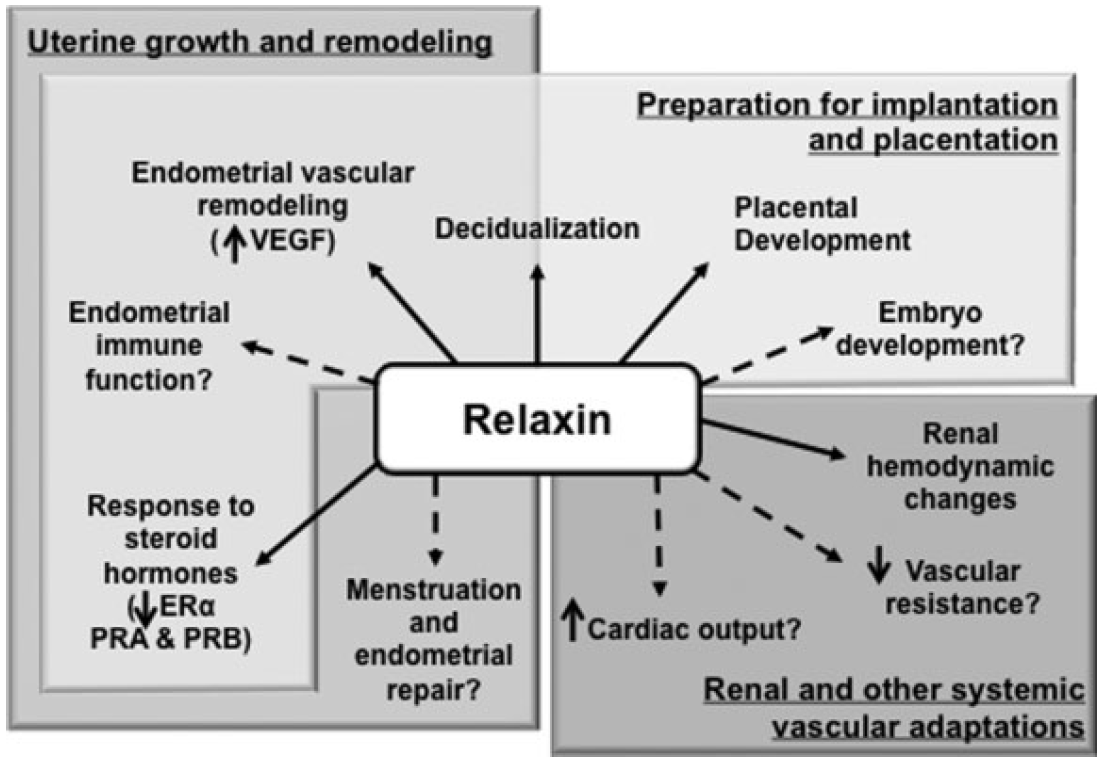 [Speaker Notes: nebezpečí]
TĚHOTENSKÉ  HORMONY
lidský placentární laktogen (hPL)
polypeptidový hormon odvozený od genu kódujícího 5 proteinů (růstový hormon hypofýzy, placentární růstový hormon a tři laktogeny)
vzniká v syncytiotrofoblastu
na 85% je podobny GH-N ale má nízkou afinitu k GH-N receptoru
na 17% je podobny PRL, ale má vyšší afinitu k PRL receptoru
množství produkovaného hCS je úměrné velikosti placenty
Koncentrace hormonů v plazmě matky
HCS
4
8
12
16
20
24
28
36
40
32
1
2
3
[Speaker Notes: nebezpečí]
CHORIOVÝ SOMATOMAMOTROPIN
v počátku těhotenství: přispívá k nárůstu hmotnosti a k akumulaci zásob tuku (hyperfagie, zvýšený příjem glukózy)
v třetím trimestru: způsobuje zvýšenou lipolýzu a mobilizaci tuku
snižuje citlivost na inzulín
působí retenci dusíku, draslíku a vápníku, lipolýzu a pokles utilizace glukózy v těhotenství
stimuluje uvolňování parathormonu a kortizolu (vliv na produkci estrogenů)
podporuje vývoj prsu
[Speaker Notes: nebezpečí]
TĚHOTENSKÉ  HORMONY
peptidický hormon 
produkován mammotropními buňkami adenohypofýzy
stimuluje rozvoj mléčné žlázy během gravidity 
stimuluje mléčné žlázy k produkci mléka (laktace)
tlumí vyzrávání vajíčka
Koncentrace hormonů v plazmě matky
PROL
4
8
12
16
20
24
28
36
40
32
1
2
3
[Speaker Notes: nebezpečí]
TĚHOTENSKÉ  HORMONY
je peptidický hormon
syntetizuje se  v hypotalamu, uvolňován do krve z neurohypofýzy
ovlivňuje stah hladkého svalstva dělohy a její tonus
zprostředkovává let-down reflex (kontrakci myoepitelových buněk vývodů mléčné žlázy)
je uvolňován během orgasmu
pečovatelské a ochranitelské chování u mužů i u žen
Koncentrace hormonů v plazmě matky
OX
4
8
12
16
20
24
28
36
40
32
1
2
3
[Speaker Notes: nebezpečí]
OXYTOCIN A PGS
VLIV OXYTOCINU NA KONTRAKCI MYOMETRIA
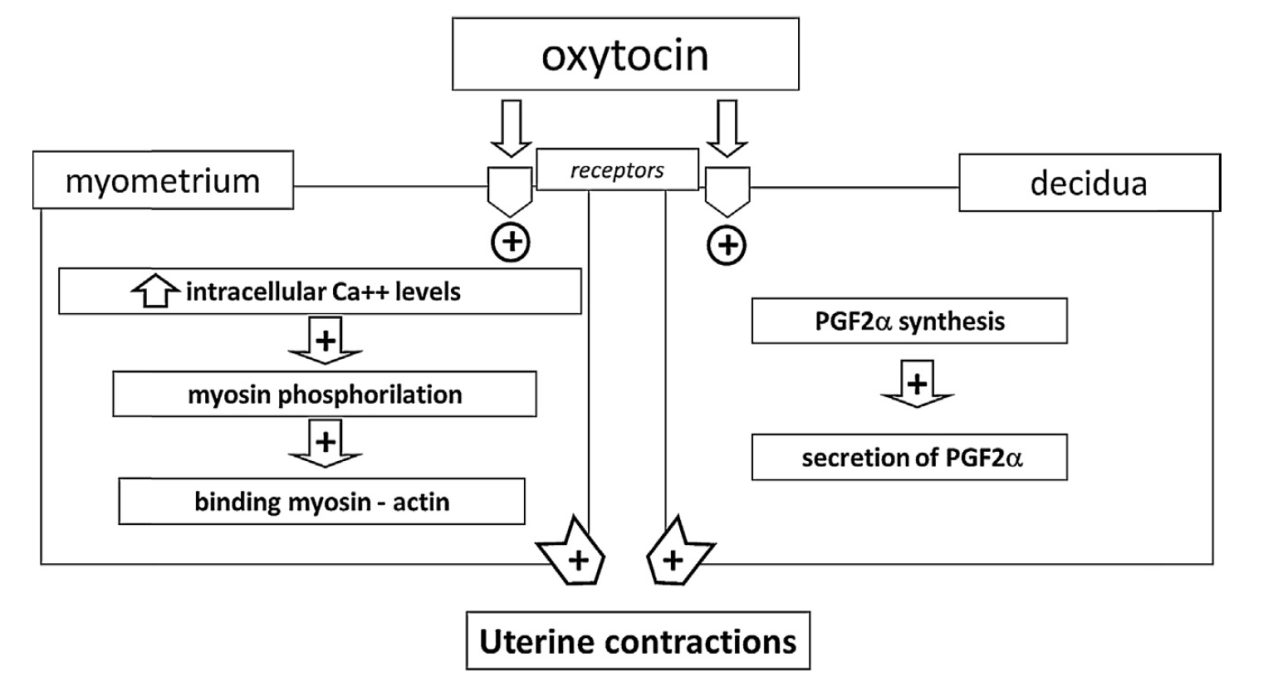 ÚČINEK PROSTAGLANDINŮ NA MYOMETRIUM A CERVIX PŘI PORODU
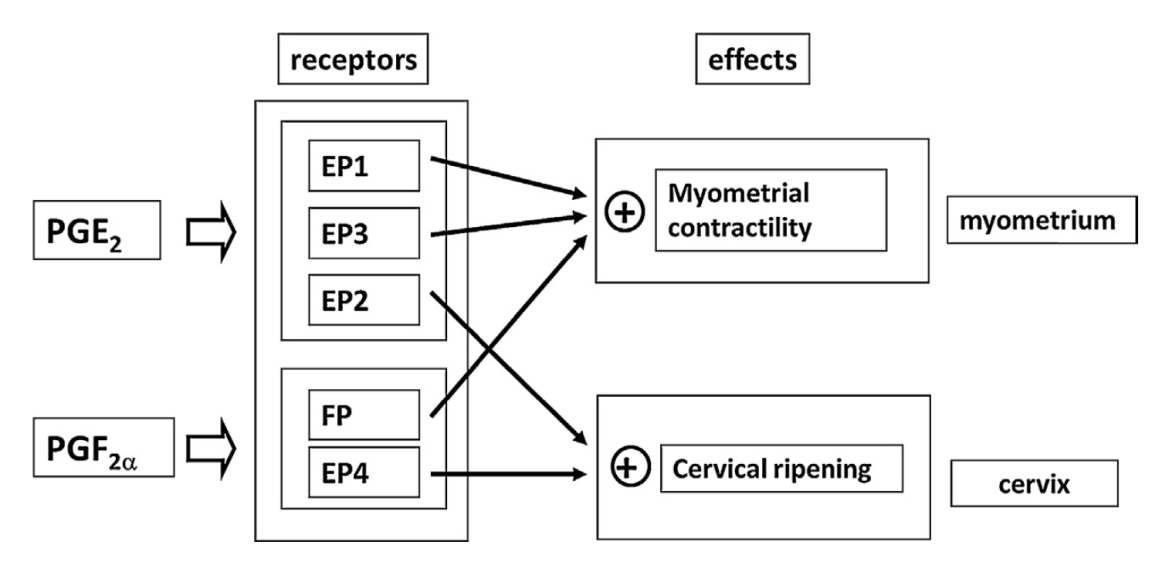 [Speaker Notes: nebezpečí]
TĚHOTENSKÉ  HORMONY
P (Progesteron)
snižuje tonus děložního svalu a reaktivitu
přispívá k vývoji embrya před implantací
působí také na mléčnou žlázu, v níž stimuluje růst žlázových lalůčků, a na hladké svalstvo ostatních orgánů
P
Koncentrace hormonů v plazmě matky
4
8
12
16
20
24
28
36
40
32
1
2
3
[Speaker Notes: nebezpečí]
TĚHOTENSKÉ  HORMONY
E
E (Estrogen)
estrogeny ovlivňují růst dělohy v těhotenství a společně s progesteronem růst mléčné žlázy
uvolňují pánevní vazy 
jejich vysoké hladiny v krevním oběhu těhotné utlumí tvorbu hypofyzárních gonadotropinů stimulujících vaječníky – proto na vaječnících nezrají další folikuly a vynechají menstruační cykly.
Koncentrace hormonů v plazmě matky
4
8
12
16
20
24
28
36
40
32
1
2
3
[Speaker Notes: nebezpečí]
TĚHOTENSKÉ  HORMONY
E
HCG
P
Koncentrace hormonů v plazmě matky
HPL
PROL
RX
OX
4
8
12
16
20
24
28
36
40
32
1
2
3
[Speaker Notes: nebezpečí]
PRENATÁLNÍ SCREENING
11. – 13.
20. – 22.
30. – 32.
Při každé návštěvě:
• měření TK• měření pulsu (P)• kontrola váhových přírůstků• vyšetření moči na přítomnost cukru a bílkovin
0
23
24
32
33
36
37
40
16.
KAŽDÝ
TÝDEN
KAŽDÉ 3 TÝDNY
KAŽDÉ 2 TÝDNY
KAŽDÉ 4 TÝDNY
Ultrazvukové vyšetření
4x: na začátku k ověření gravidity, 11.-13. týden, 20.- 22. týden a 30.-32. týden.
Od 28. týdne by se měly poslouchat UZ ozvy miminka vždy!
18.-20. týden:
určení počtu plodů, přesné změření jednotlivých částí plodu a výpočet jeho stáří a hmotnosti, zjišťování vrozených vývojových vad plodu, sledování srdeční činnosti plodu, určení množství plodové vody, určení uložení placenty
30. - 32. týden: 
určení polohy plodu, přesné změření jednotlivých částí plodu a srovnání s předchozím vyšetřením, určení množství plodové vody, pozorování pohybové aktivity plodu, posouzení stavu placenty
Screening mapování protilátek proti krevní skupině plodu
U Rh – žen: 12., 20., 28. a 36. týden
12.
20.
28.
36.
Tripple test
Pokud nebyl proveden kombinovaný test, provádí se v 16. týdnu
[Speaker Notes: nebezpečí]
TĚHOTENSKÉ  HORMONY
(+)
(-)
PROGESTERON
OT
DĚLOŽNÍ
KLID
KONTRAKCE DĚLOHY
c
CRH
PGs
CERVIKÁLNÍ
RIGIDITA
RLX
CERVIKÁLNÍ ZRÁNÍ
ESTROGEN
[Speaker Notes: nebezpečí]
FETOPLACENTÁRNÍ JEDNOTKA
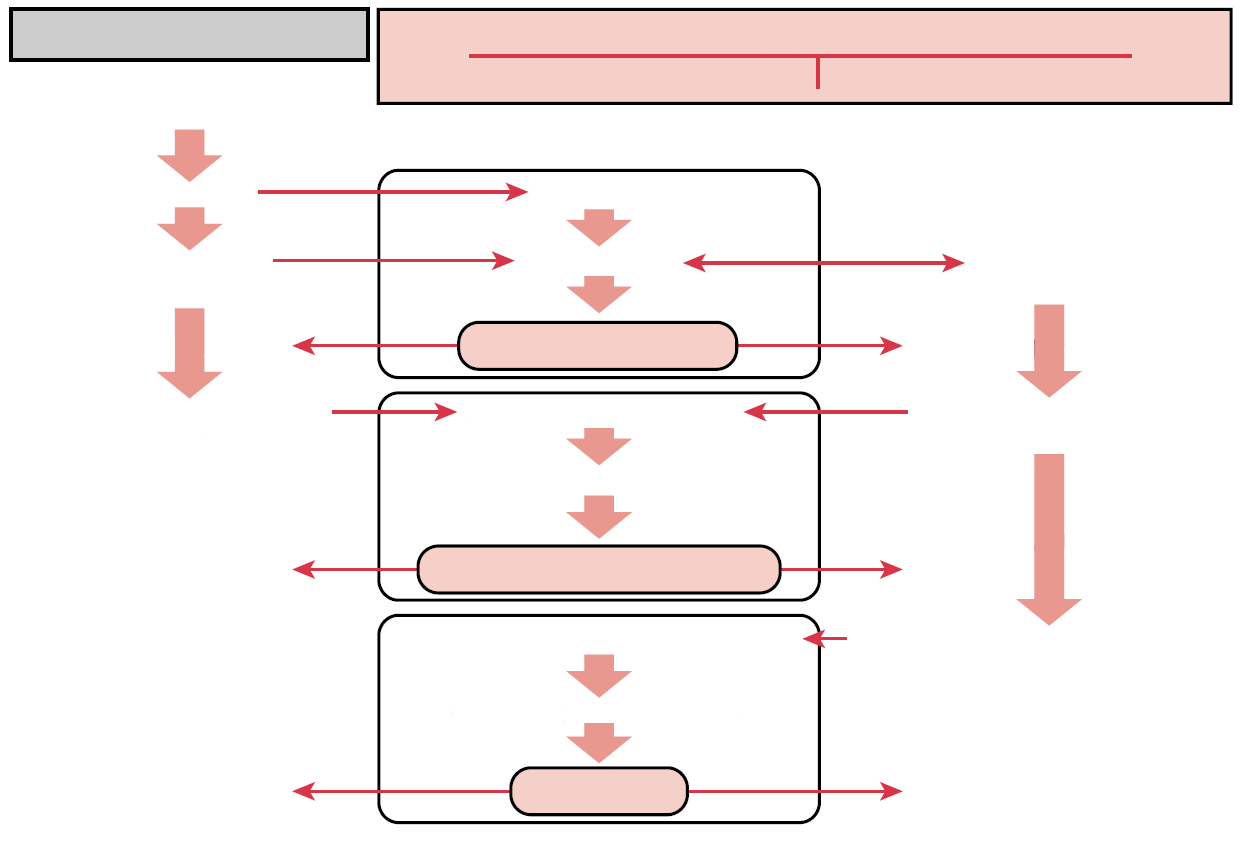 FETOPLACENTÁRNÍ JEDNOTKA
MATEŘSKÝ KOMPARTMENT
FETUS
PLACENTA
Acetyl - CoA
cholesterol
cholesterol
pregnenolon
sulfát
pregnenolon
pregnenolon
sulfát
PROGESTERON
dehydroepiandrosteron
sulfát
dehydroepiandrosteron
dehydroepiandrosteron
sulfát
androstenedion-testosteron
ESTRON - ESTRADIOL
16-hydroxydehydroepiandrosteron
16-hydroxydehydroepiandrosteron
sulfát
16-hydroxyandrostendion
ESTRIOL
[Speaker Notes: nebezpečí]
INDUKCE PORODU
FETOPLACENTÁRNÍ
JEDNOTKA
MATEŘSKÝ
KOMPARTMENT
FÉTUS
kortizol
kortizol
kortizol
hypotalamus
hypotalamus
cholesterol
CRH
adenohypofýza
neurohypofýza
estrogeny
ACTH
nadledviny
placentární OT
oxytocin
PGs
kortizol
děloha
(příprava orgánů plodu k porodu)
placentární CRH
(vazodilatace placenty)
POROD
[Speaker Notes: nebezpečí]
FYZIOLOGIE LAKTACE
MLÉČNÁ ŽLÁZA
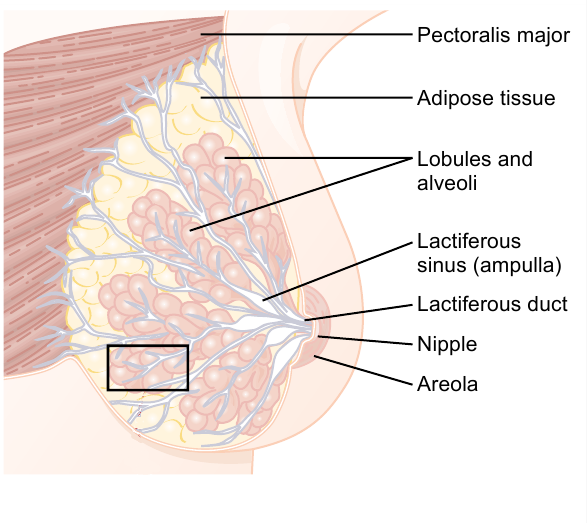 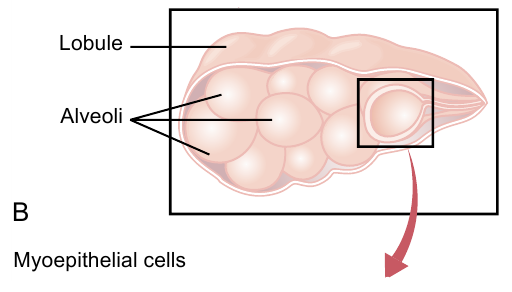 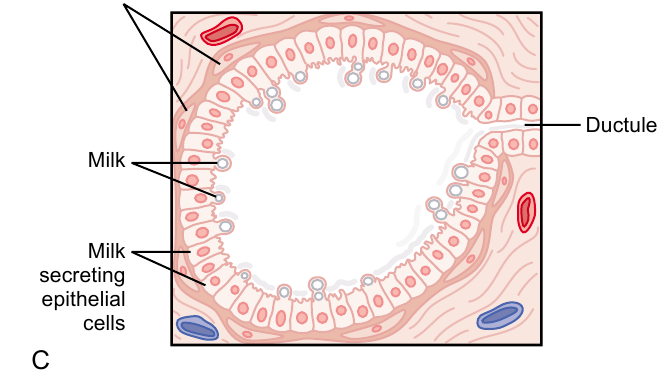 [Speaker Notes: nebezpečí]
FYZIOLOGIE LAKTACE
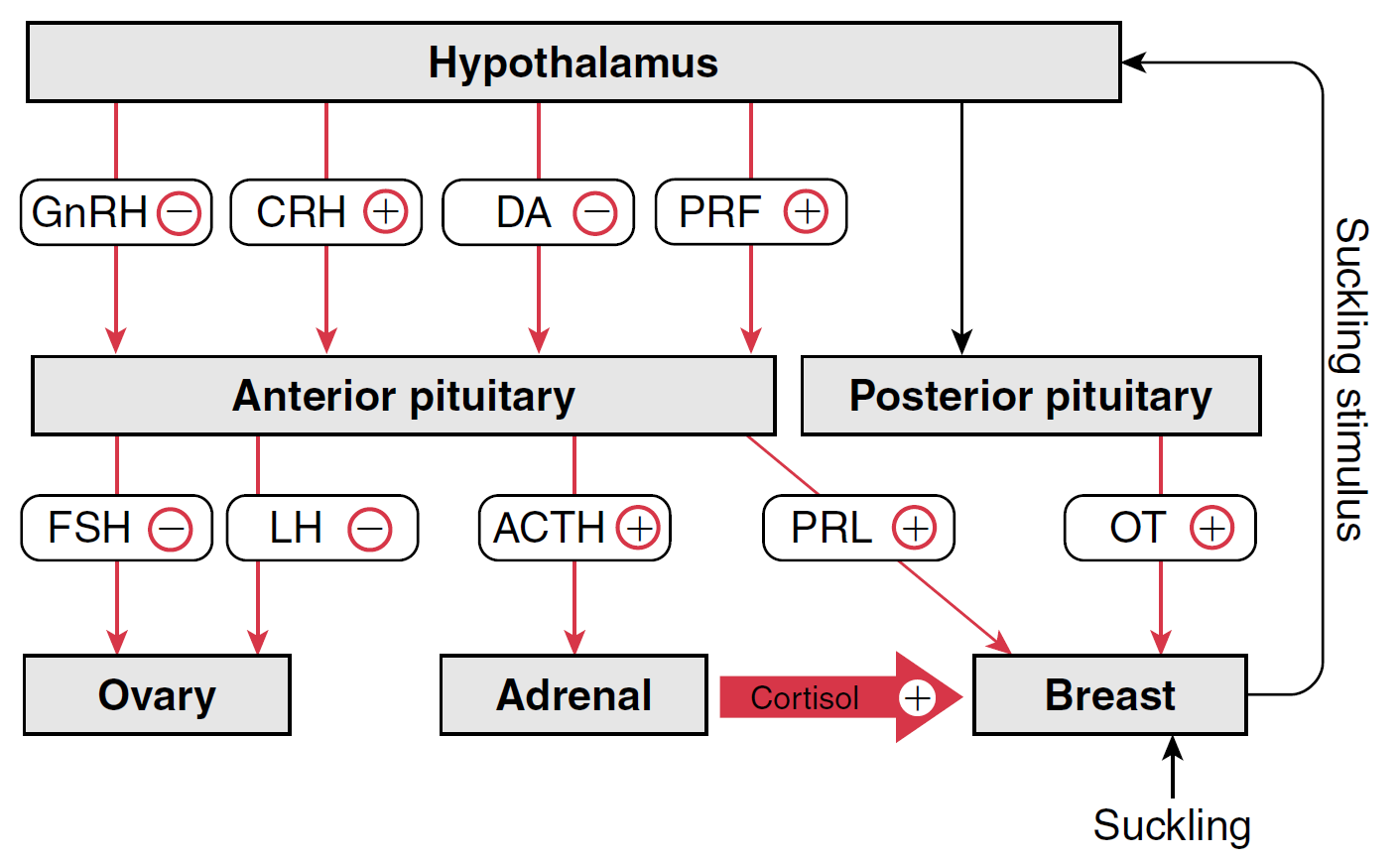 FYZIOLOGICKÉ  ZMĚNY  U 
ŽENY  V  TĚHOTENSTVÍ
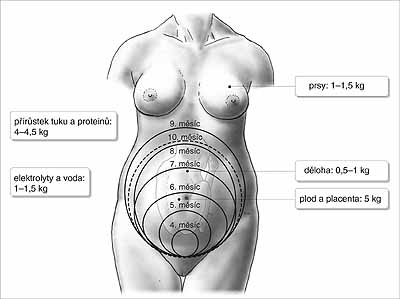 Tělesná hmotnost:
růst dělohy, placenty a plodu, zvětšením objemu prsů
průměrný přírůstek tělesné hmotnosti je 11–12 kg
v I. trimestru je to 1–2 kg
ve II. a III. trimestru vždy 5 kg
FYZIOLOGICKÉ  ZMĚNY  U 
ŽENY  V  TĚHOTENSTVÍ
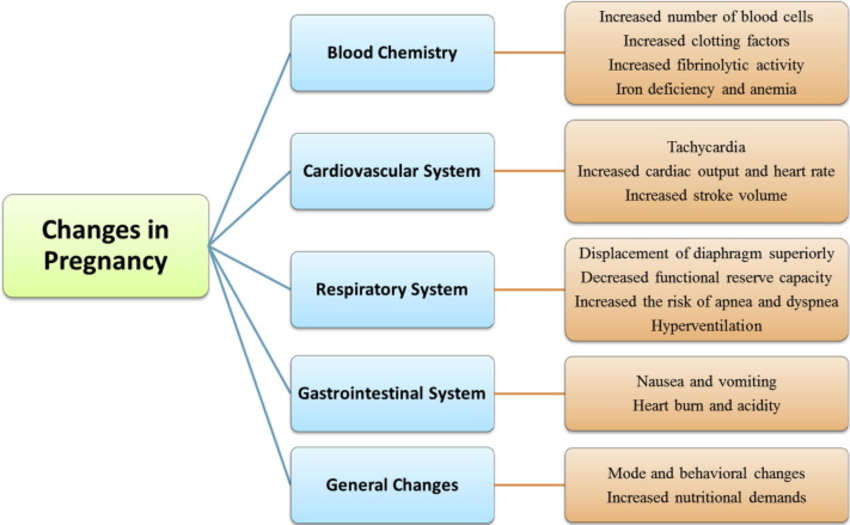